L’alphabet
A
B
C
D
E
F
G
H
I
J
K
L
M
N
O
P
Q
R
S
T
U
V
W
X
Y
Z
[Speaker Notes: Quick revision slide for the alphabet.
Letters laid out as for the second song in the previous lesson.Take time to practise in particular the tricky letters: E I, G, J, R, W, Y]
Comment tu t’appelles?
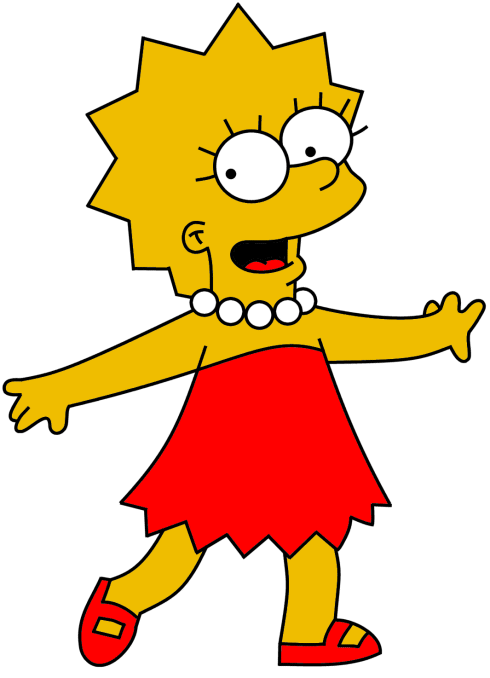 Comment ça s’écrit?
[Speaker Notes: Slide to recap spelling own names.]
Comment ça écrit ?
1
5
B  a  r  t
S  n  o  w  b  a  l  l
H
E
6
2
A  b  e
H o m  e  r
C
G
3
7
L  i  s   a
D
M  a  g  g  i  e
F
4
8
J  a  c  k  i  e
M  a  r  g  e
A
B
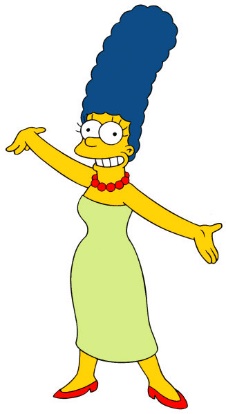 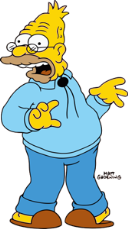 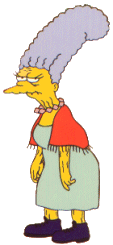 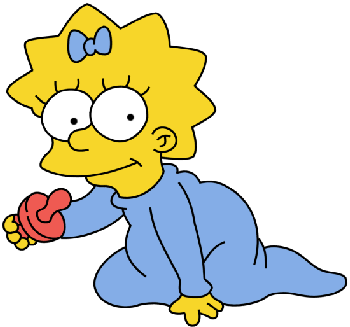 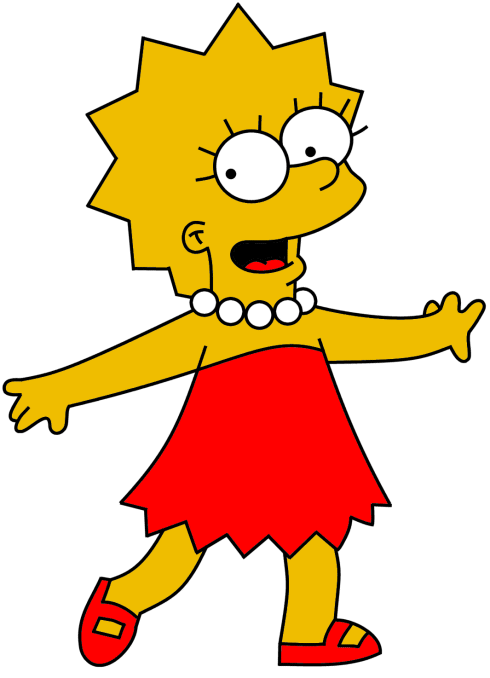 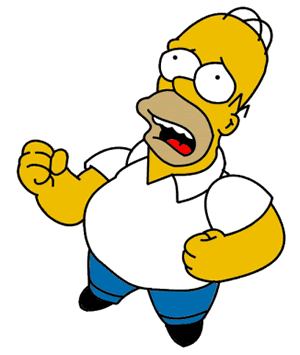 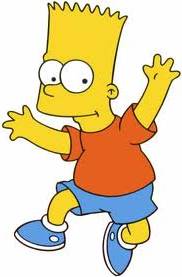 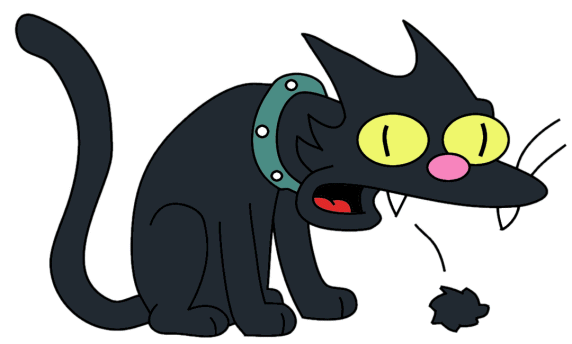 [Speaker Notes: Click on the number to hear the audio for each one.
1 B – A – R – T2 A – B  - E3 L – I – S – A4 J – A – C – K – I – E5 S – N – O – W – B – A – L – L6 H – O – M – E – R7 M – A – G – G – I – E8 M – A – R – G  - E
First time pupils just have to recognise the letterSecond time pupils write in the letters to spell the names.]
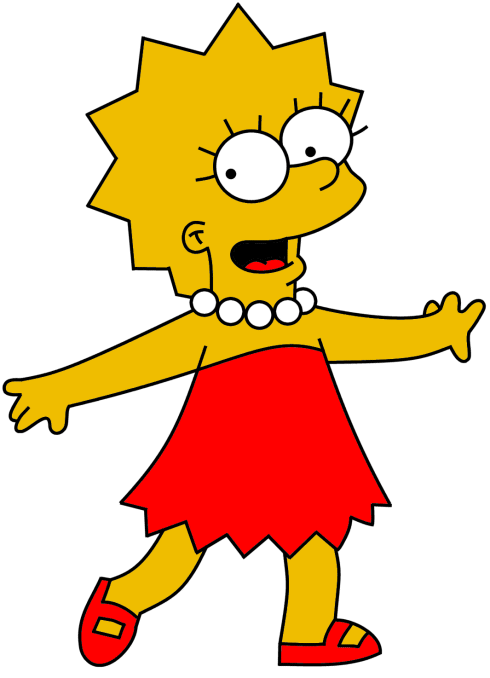 Comment ça s’écrit?
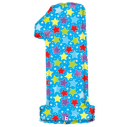 Eric Cantona
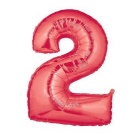 Zinedine Zidane
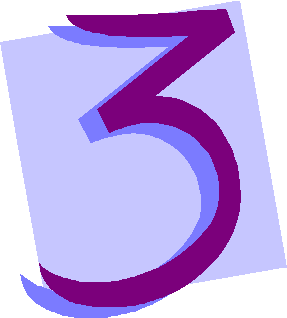 Edith Piaf
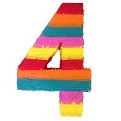 Vanessa Paradis
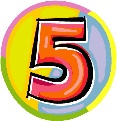 Lionel Messi
[Speaker Notes: Thank you to Elilala for the main content in the next 3 slides 

Click on the number to hear the audio for each name.Answers appear on mouse clicks.]
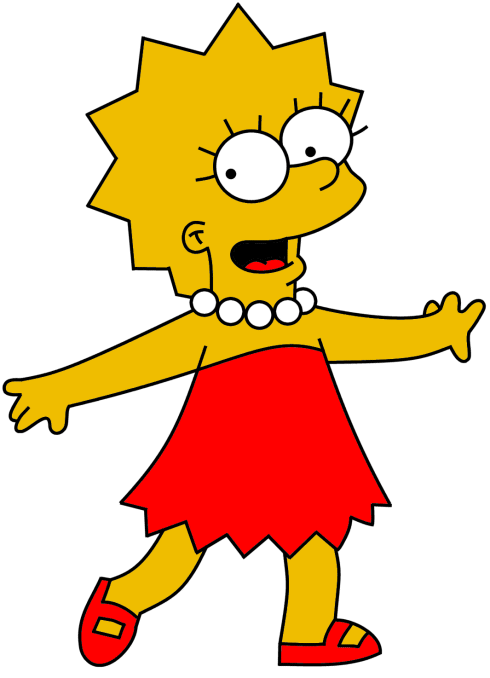 Comment ça s’écrit?
la France
la Suisse
la Réunion
La Belgique
la Guadeloupe
le Québec
[Speaker Notes: Paired speaking practice]
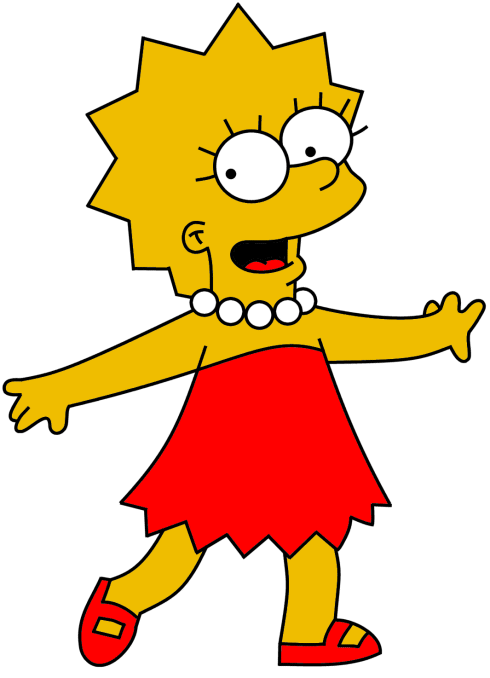 Comment ça s’écrit?
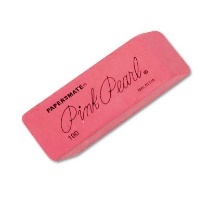 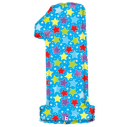 gomme
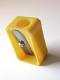 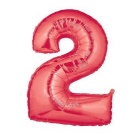 trousse
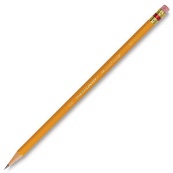 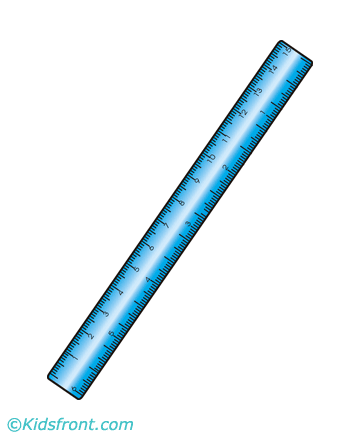 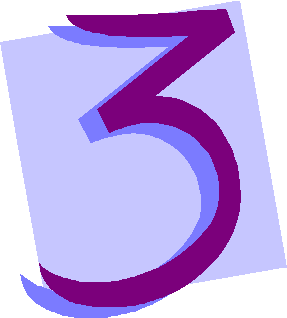 taille-crayon
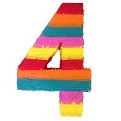 règle
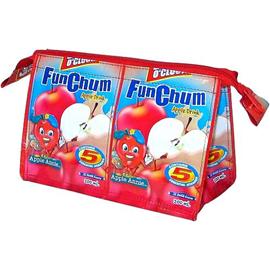 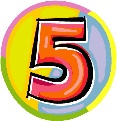 crayon
[Speaker Notes: Final benchmark activity listening Click on each number to hear the audio.Answers appear on mouse click.s.]
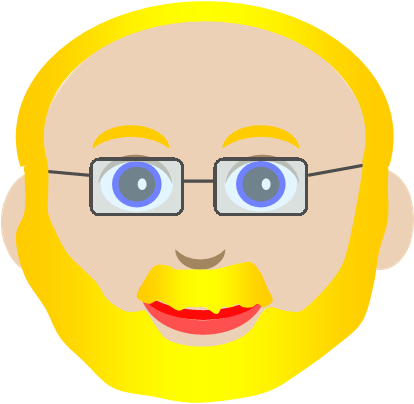 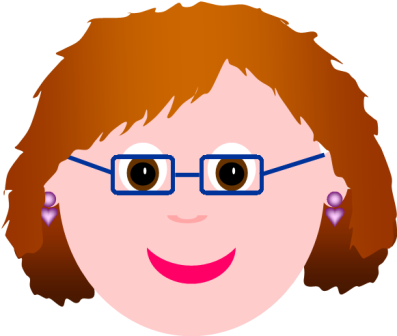 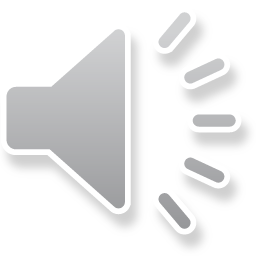 ma mère
mon père
Voici mon pèreIl s’appelle GeorgesVoici mon pèreil adore le sport

C’est mon père...C’est mon père...C’est mon père.
Voici ma mèreElle s’appelle Clara Voici ma mèreElle est très sympa

C’est ma mère...C’est ma mère …C’est ma mère.
[Speaker Notes: Song to practise members of the family.  Click the audio.  It should continue playing when you move across the slides.

NB: Please note that the pictures used in the following slides came with the 100 points game from Clare Seccombe’s brilliant lightbulb languages site.I used them for the song so that pupils will be used to them and can go straight into the game.
© Light Bulb Languages 2015 CS http://www.lightbulblanguages.co.uk]
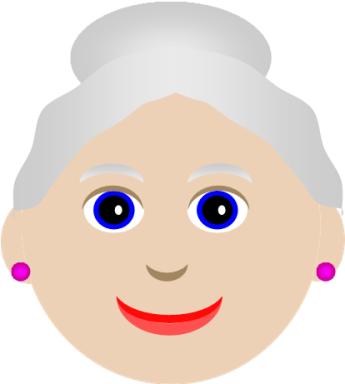 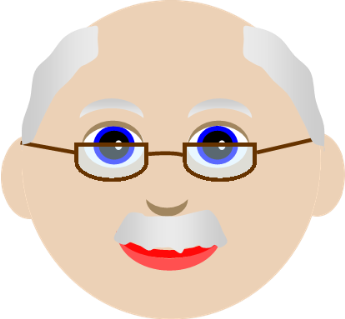 ma grand-mère
mon grand-père
Voici ma grand-mèreElle s’appelle MargotVoici ma grand-mèreElle aime le chocolat chaud

Ma grand-mère...Ma grand-mère …Ma grand-mère.
Voici mon grand-pèreIl s’appelle VincentVoici mon grand-pèreil est très intelligent

Mon grand-père...Mon grand-père...Mon grand-père.
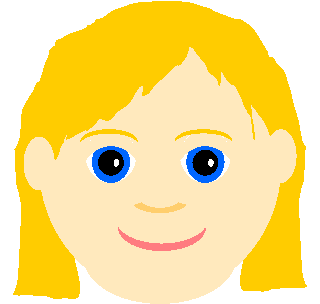 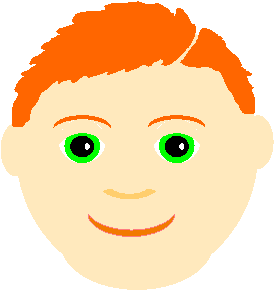 ma soeur
mon frère
Voici ma soeurElle s’appelle LisetteVoici ma soeurelle joue de la trompette.

C’est ma soeur…C’est ma soeur…C’est ma soeur.
Voici mon frère,Il s’appelle Alain.Voici mon frère,Il adore les chiens.

C’est mon frère…C’est mon frère…C’est mon frère.
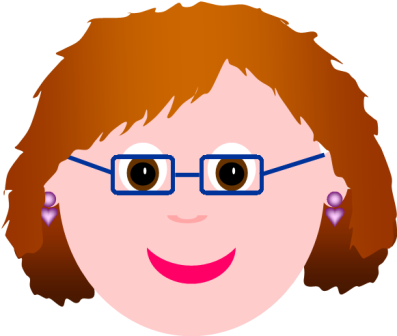 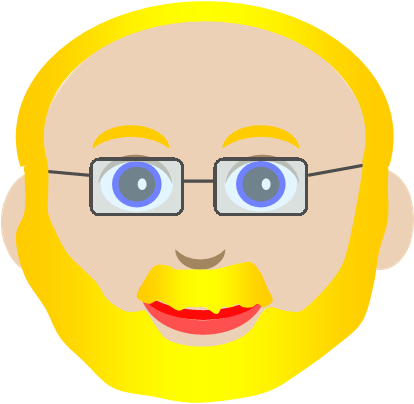 ma mère
mon père
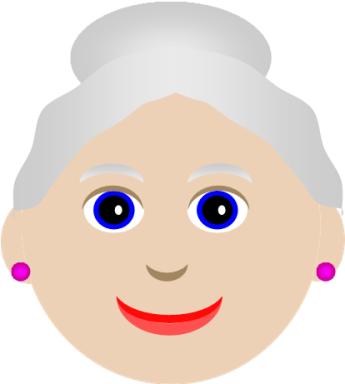 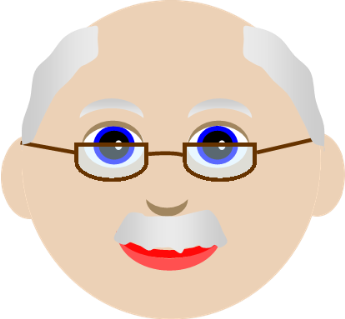 mon grand-père
ma grand-mère
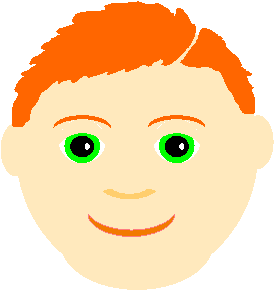 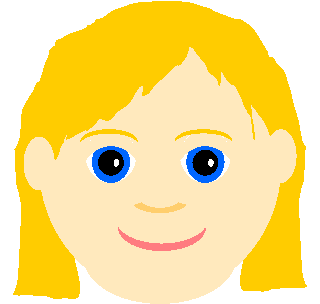 ma sœur
mon frère
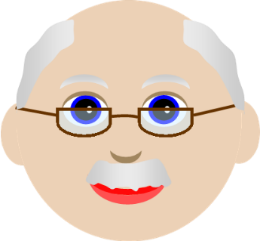 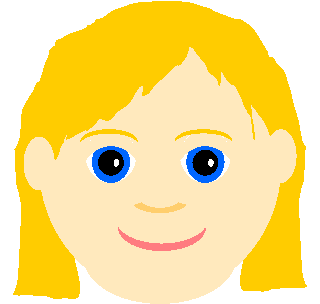 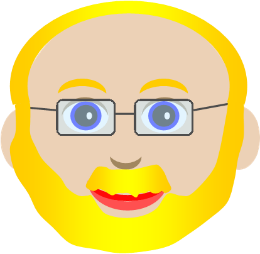 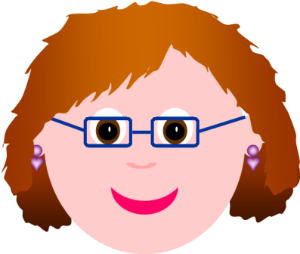 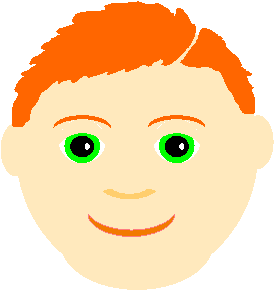 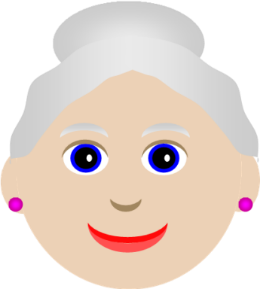 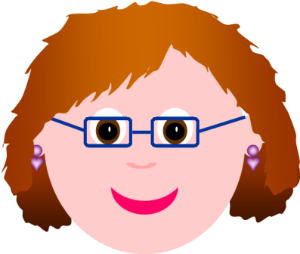 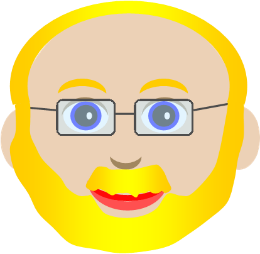 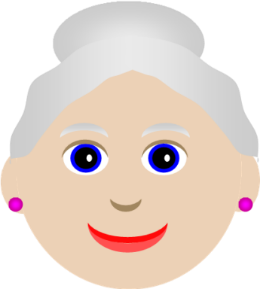 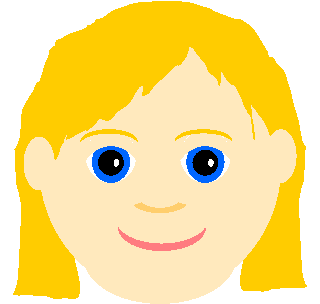 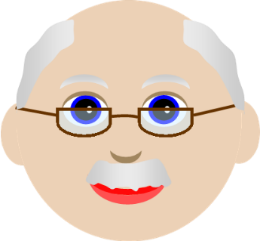 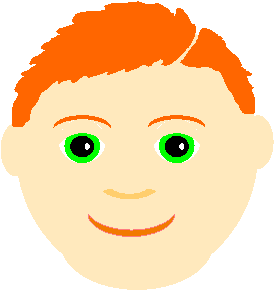 [Speaker Notes: Slap the board game (with divided board so two pupils play but they are not trying to hit the same picture as each other).Use other pupils to score the points and call out the family members in French.
Play in two teams and rotate all 4 roles every three points.In 6 minutes you can get through almost a whole class!]
100
Points
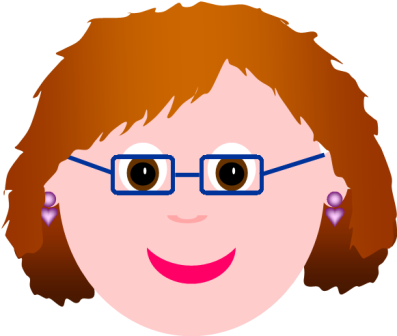 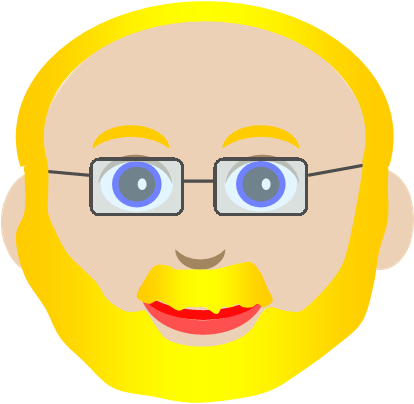 ma mère
mon père
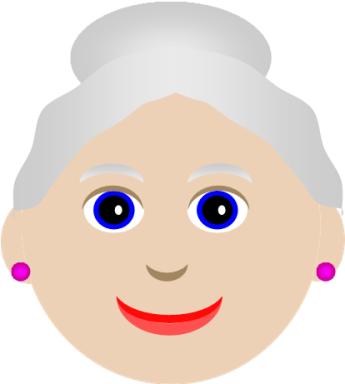 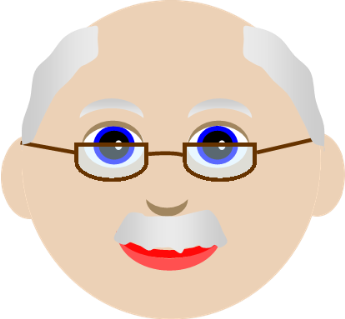 mon grand-père
ma grand-mère
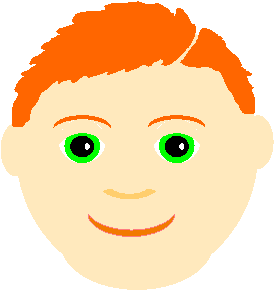 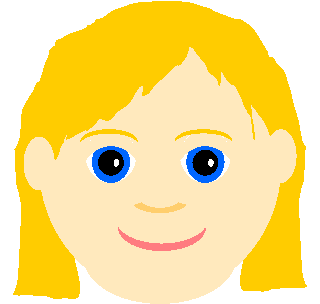 ma sœur
mon frère
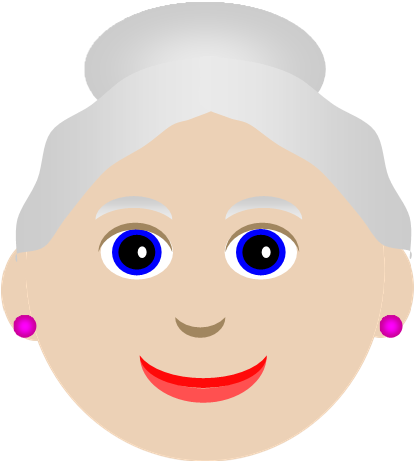 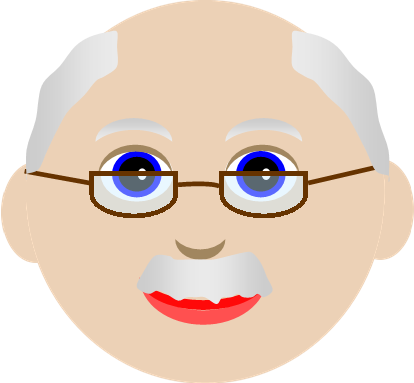 10
4
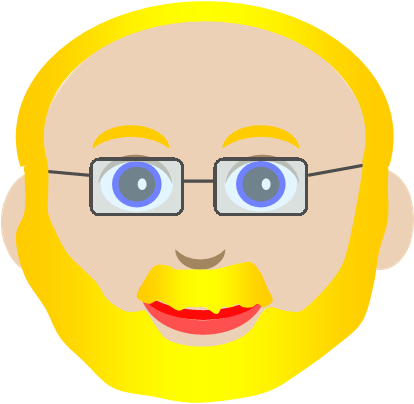 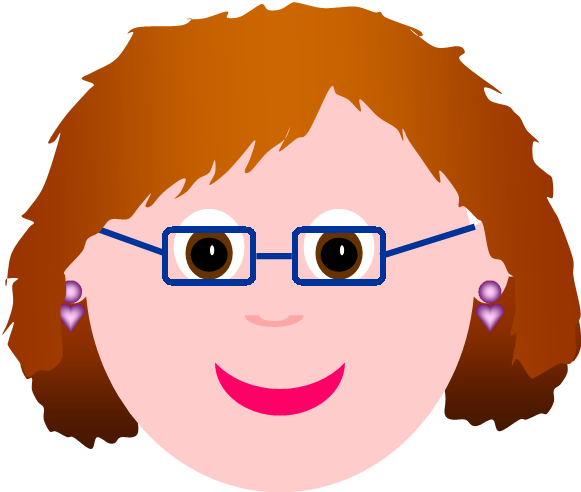 7
8
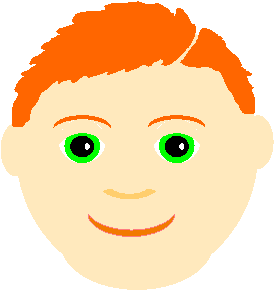 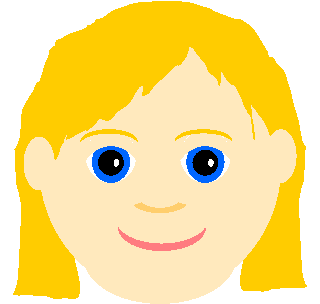 3
2
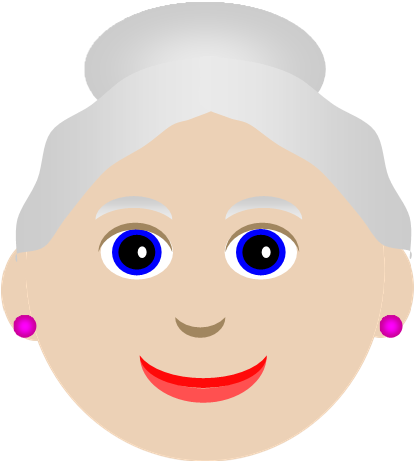 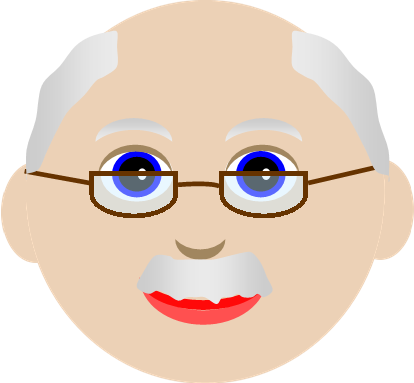 1
11
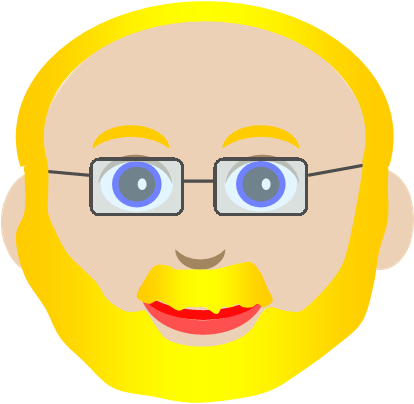 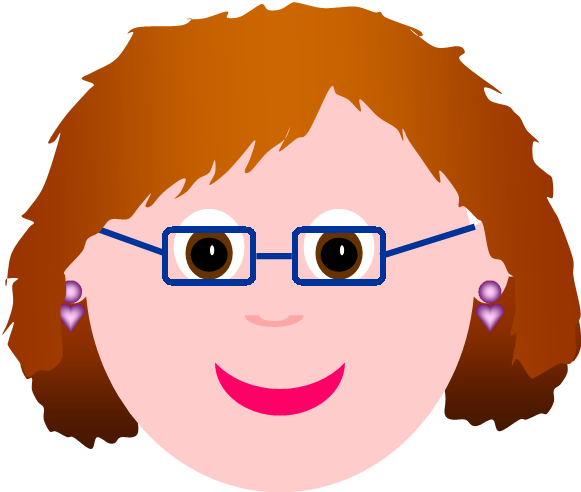 6
5
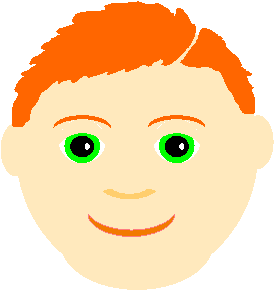 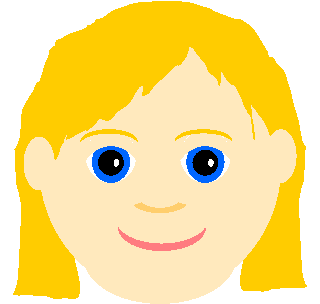 9
14
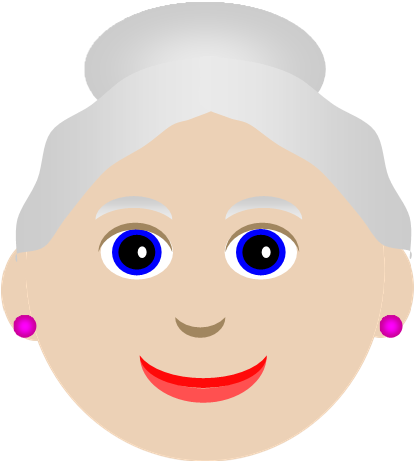 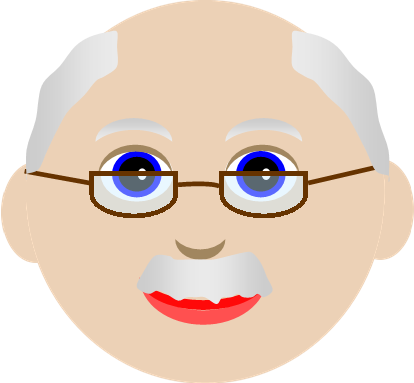 7
8
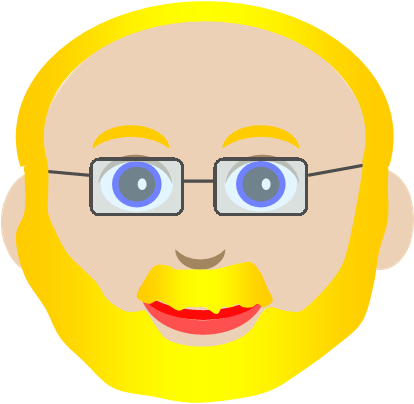 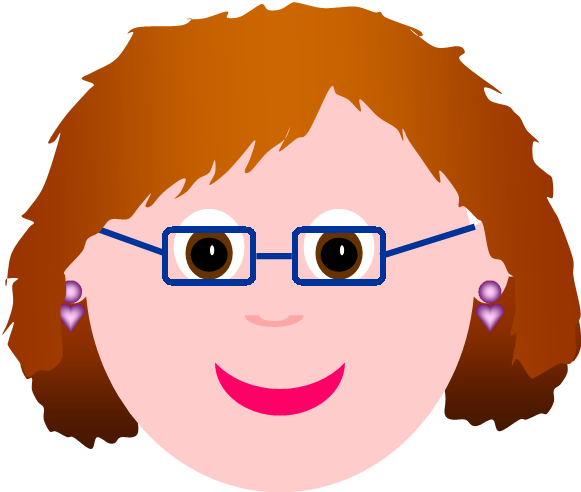 2
4
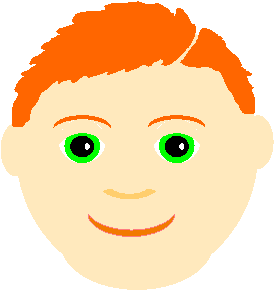 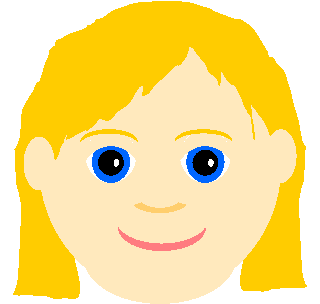 10
9
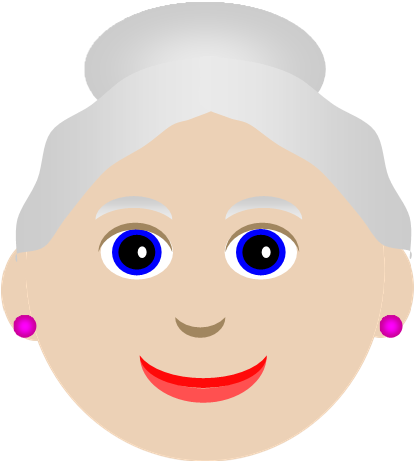 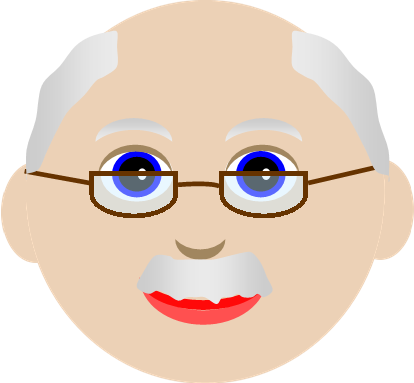 13
16
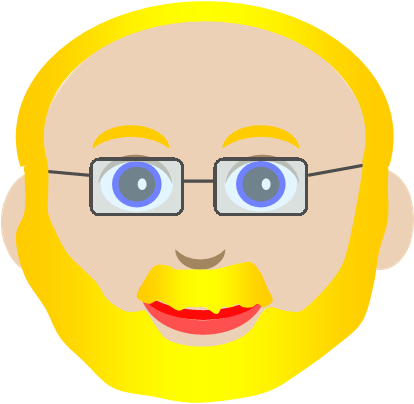 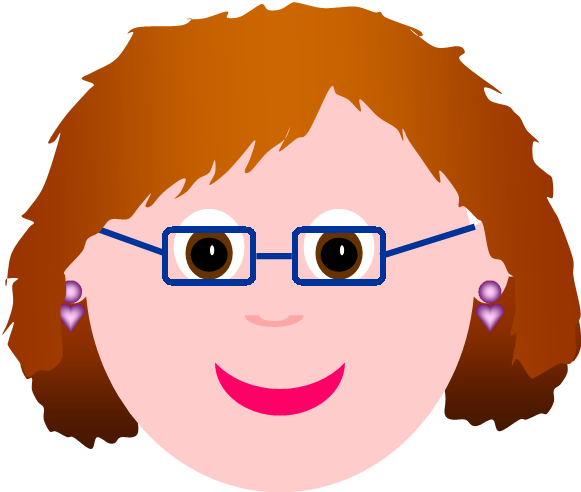 8
7
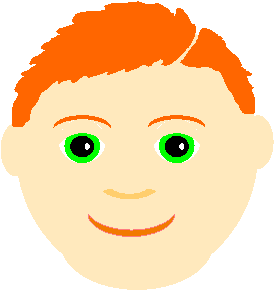 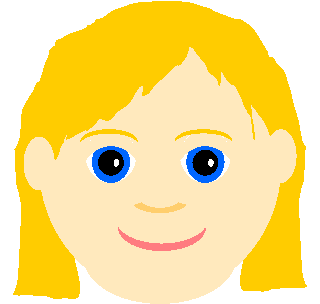 15
2
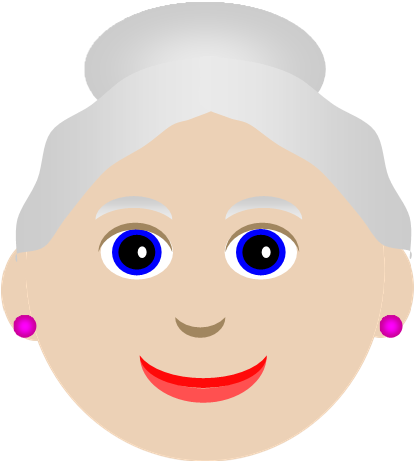 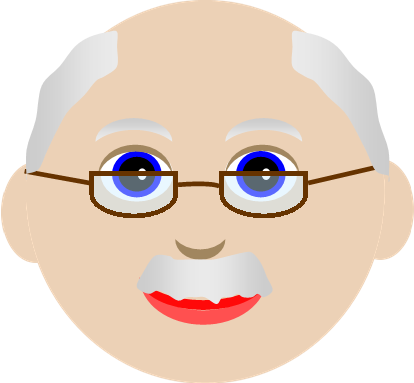 11
12
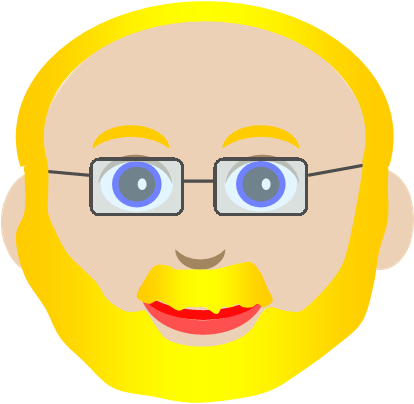 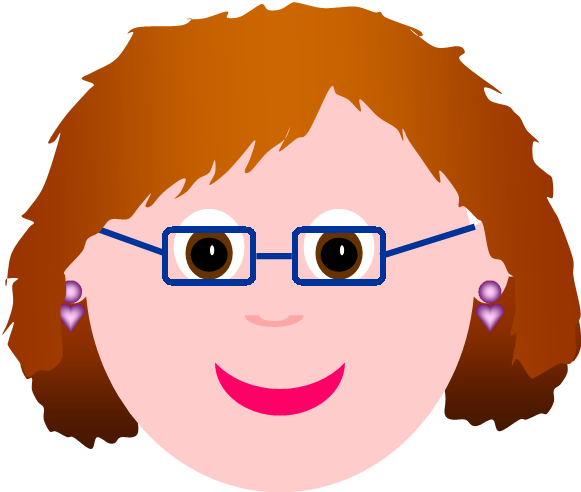 20
8
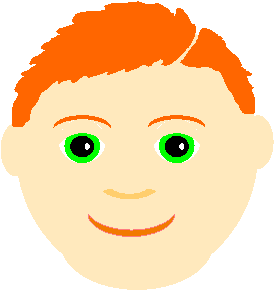 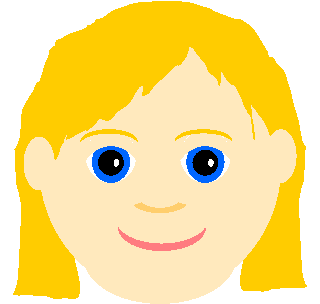 3
21
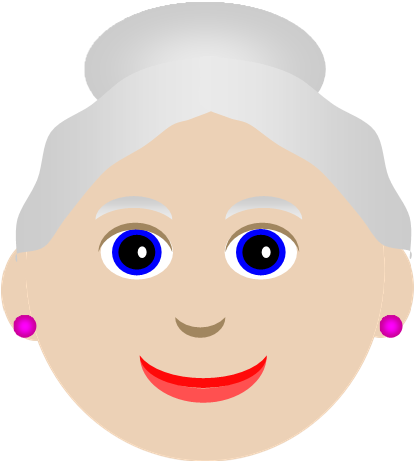 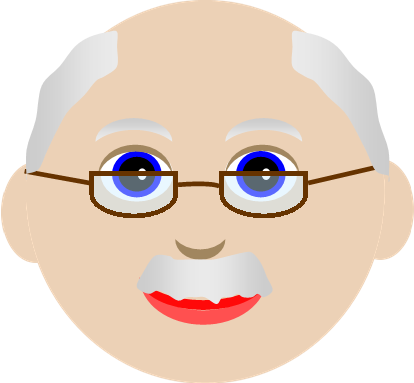 10
9
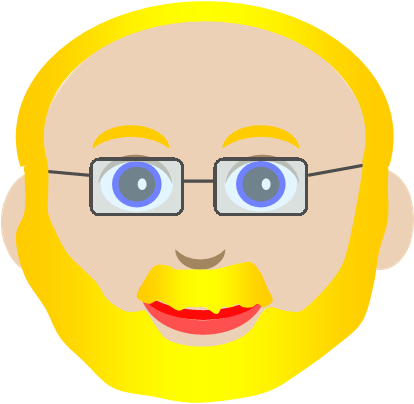 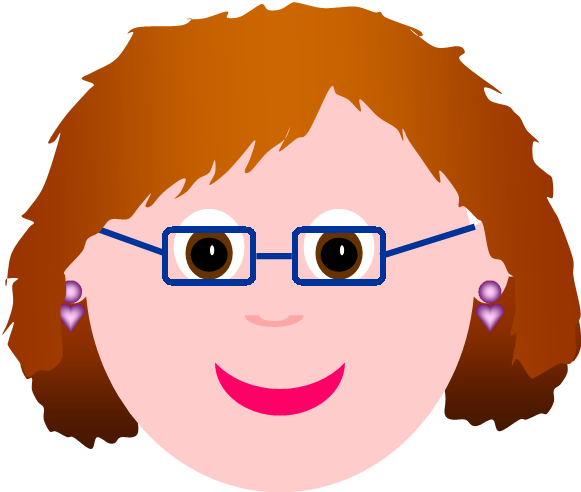 2
30
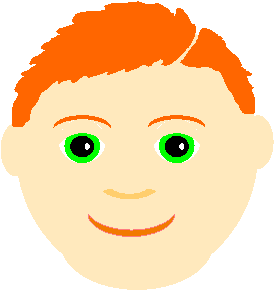 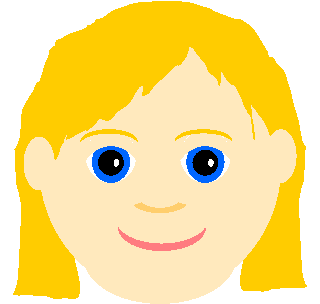 4
12
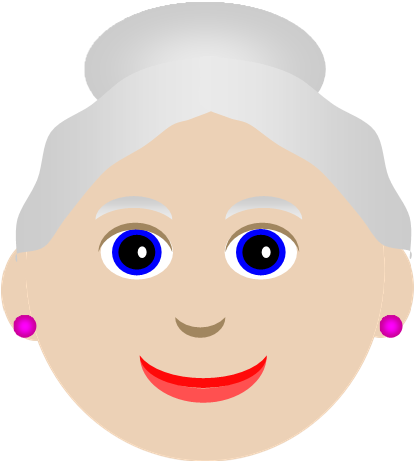 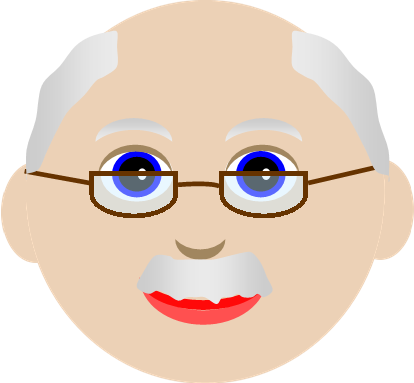 18
14
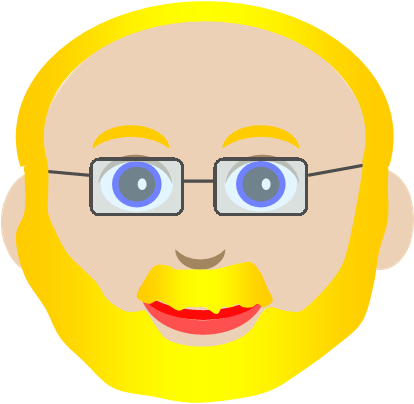 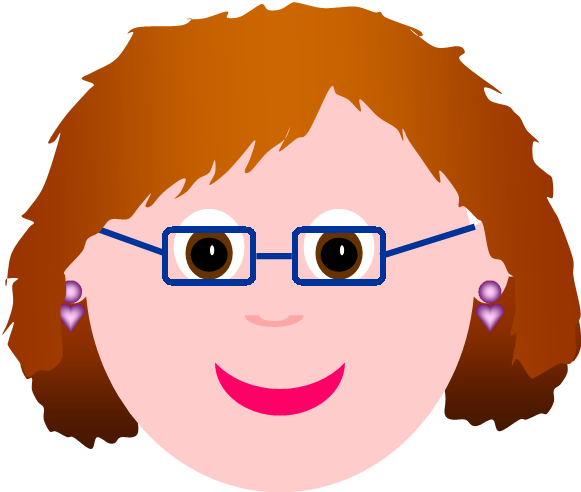 10
0
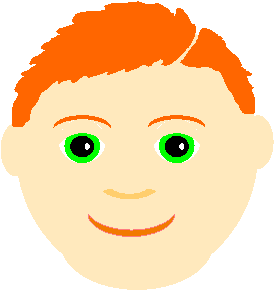 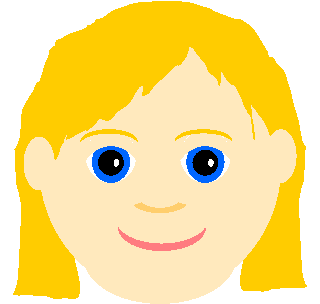 16
5
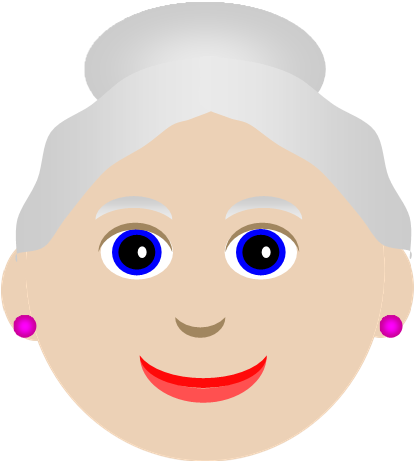 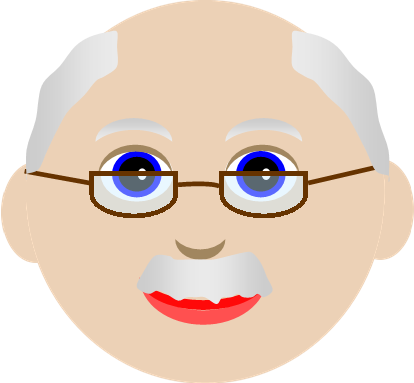 5
6
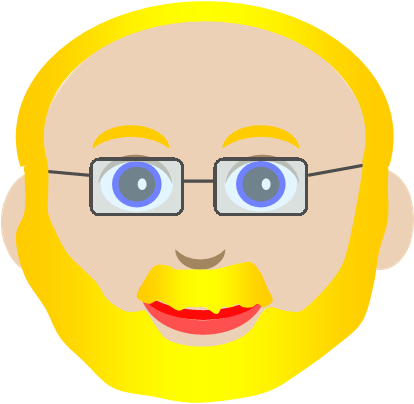 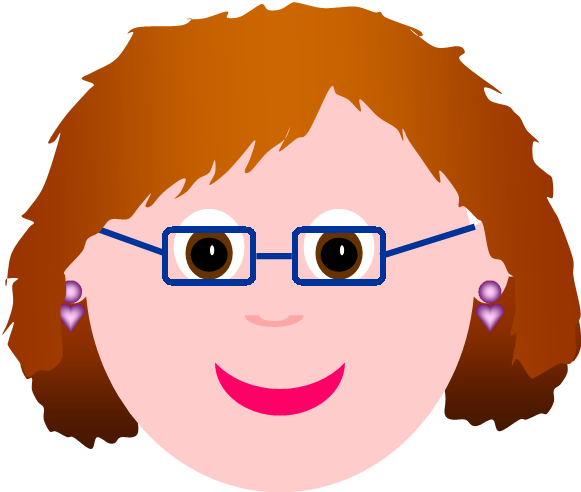 50
10
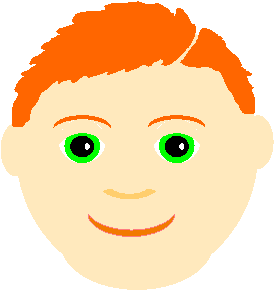 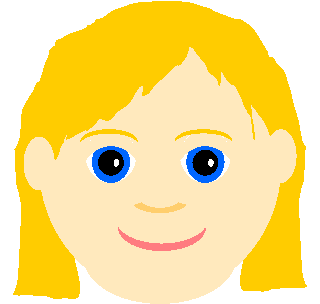 2
26
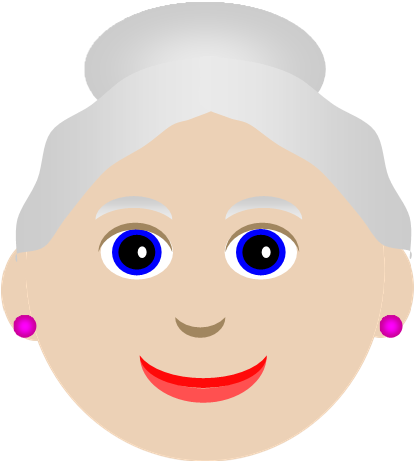 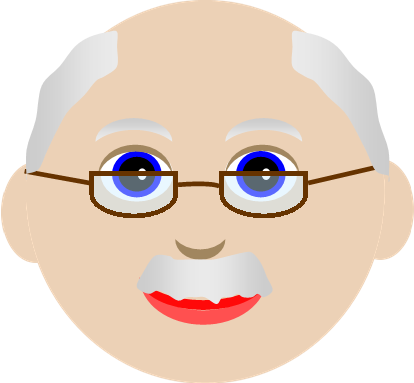 17
28
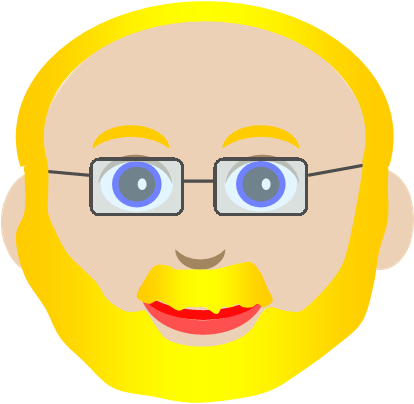 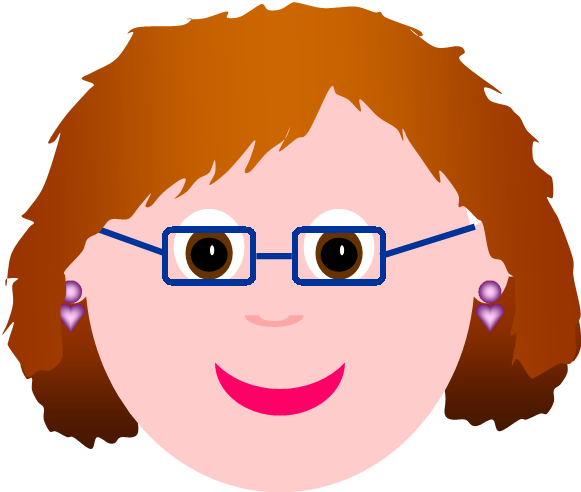 21
3
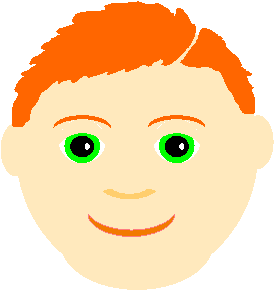 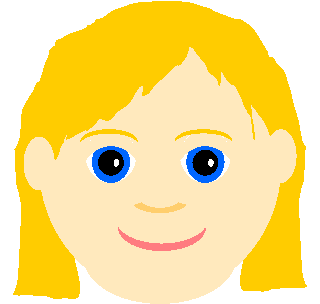 10
19
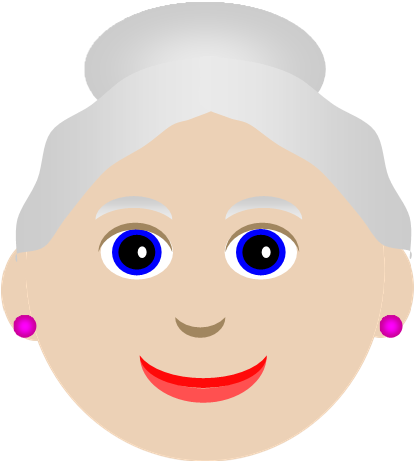 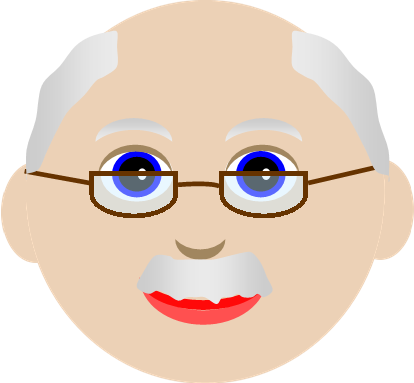 1
6
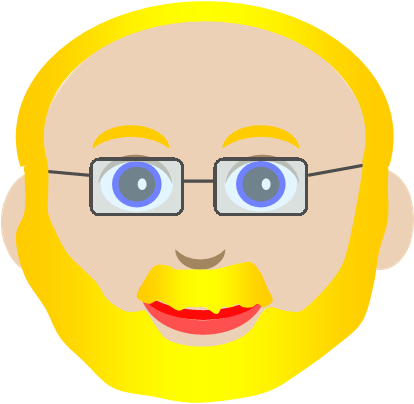 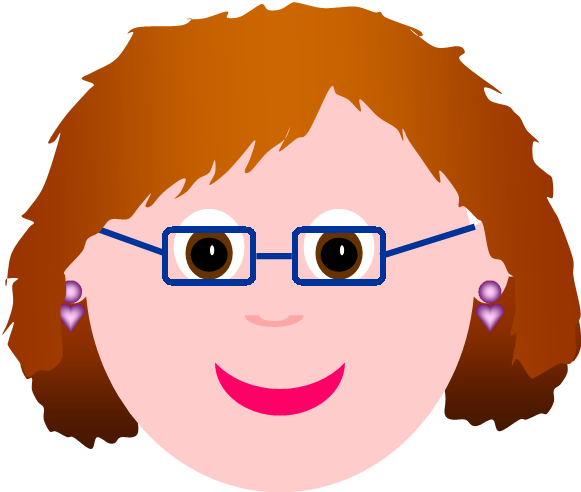 35
25
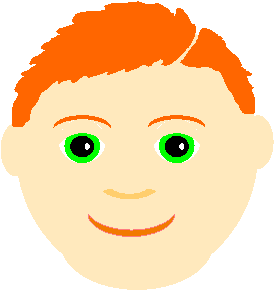 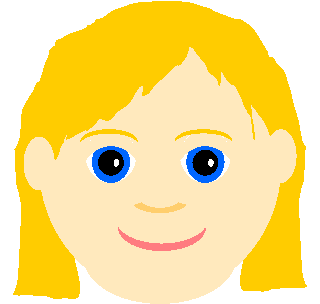 8
0
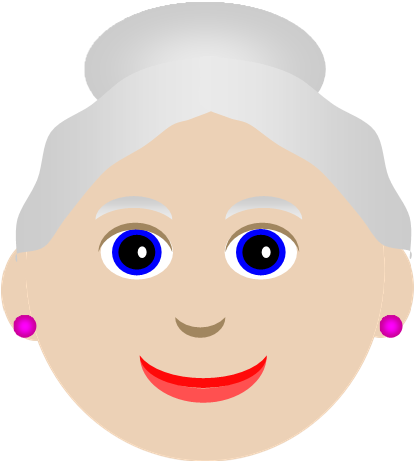 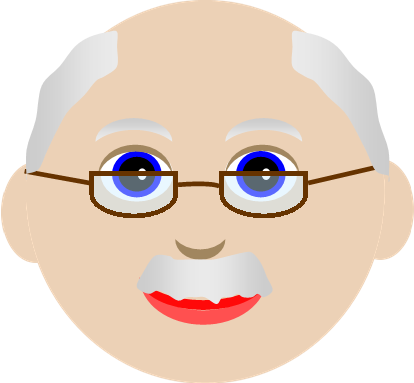 20
18
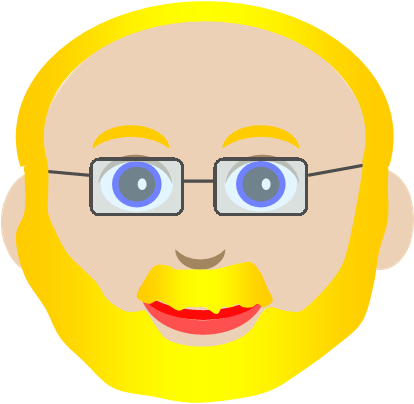 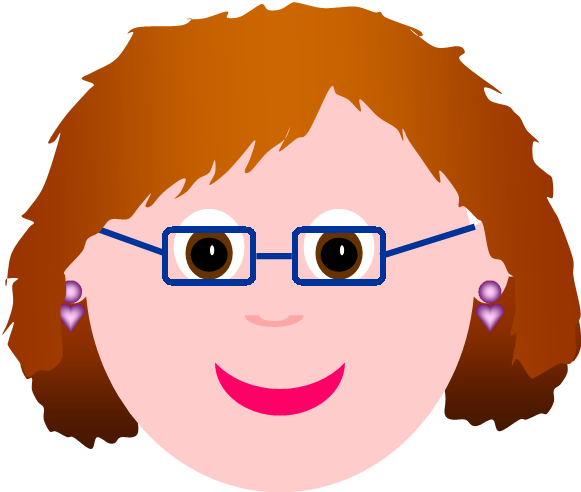 8
2
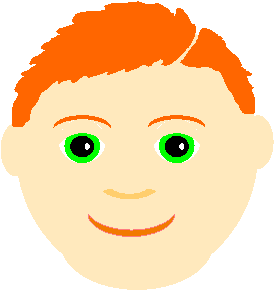 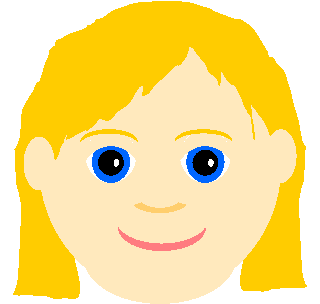 13
29
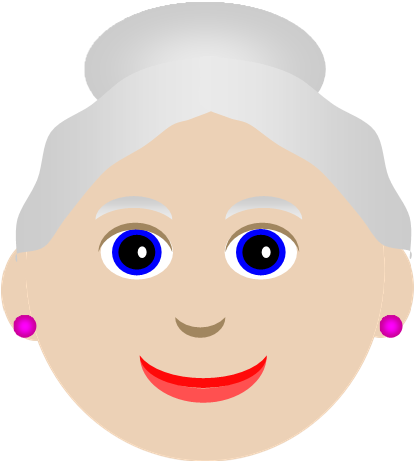 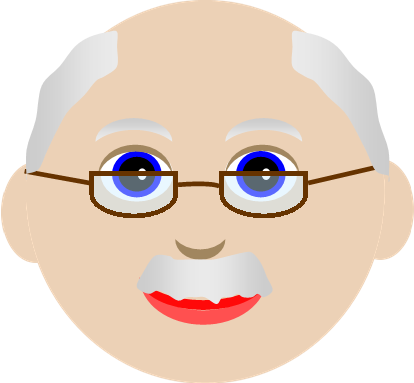 7
14
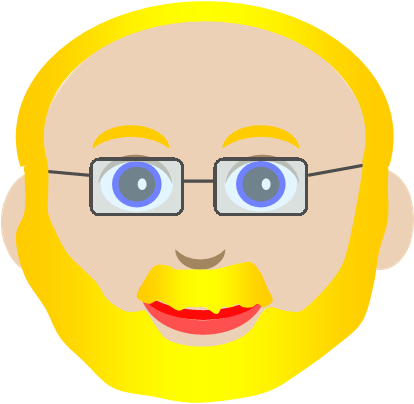 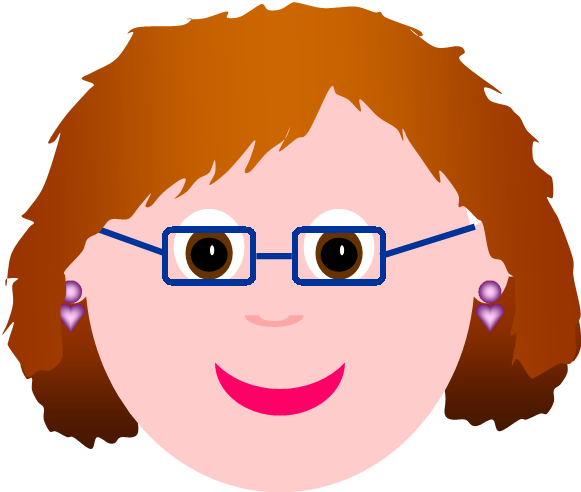 22
20
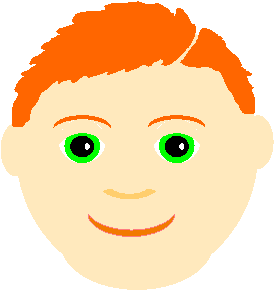 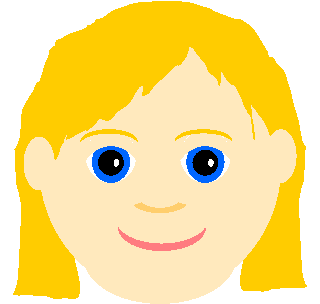 0
8
NOTES FOR THE TEACHER:
Students can work in groups or as a whole class.
The aim of the game is to score 100 points or more.
Groups take it in turns to say one of the family members.
Teacher reveals the next slide showing the family members. 
The group scores the number of points shown next to the family member they have chosen.
If you get to slide 26 and nobody has reached 100 points, click on the return button. This will take you back to slide 3 and you can run through the slides again.
To make things more interesting you could give each team a wild card which will allow then to double their points on the next turn (see next slide).
© Light Bulb Languages 2015 CS http://www.lightbulblanguages.co.uk
100 POINTS
100 POINTS
100 POINTS
x2
x2
x2
100 POINTS
100 POINTS
100 POINTS
x2
x2
x2